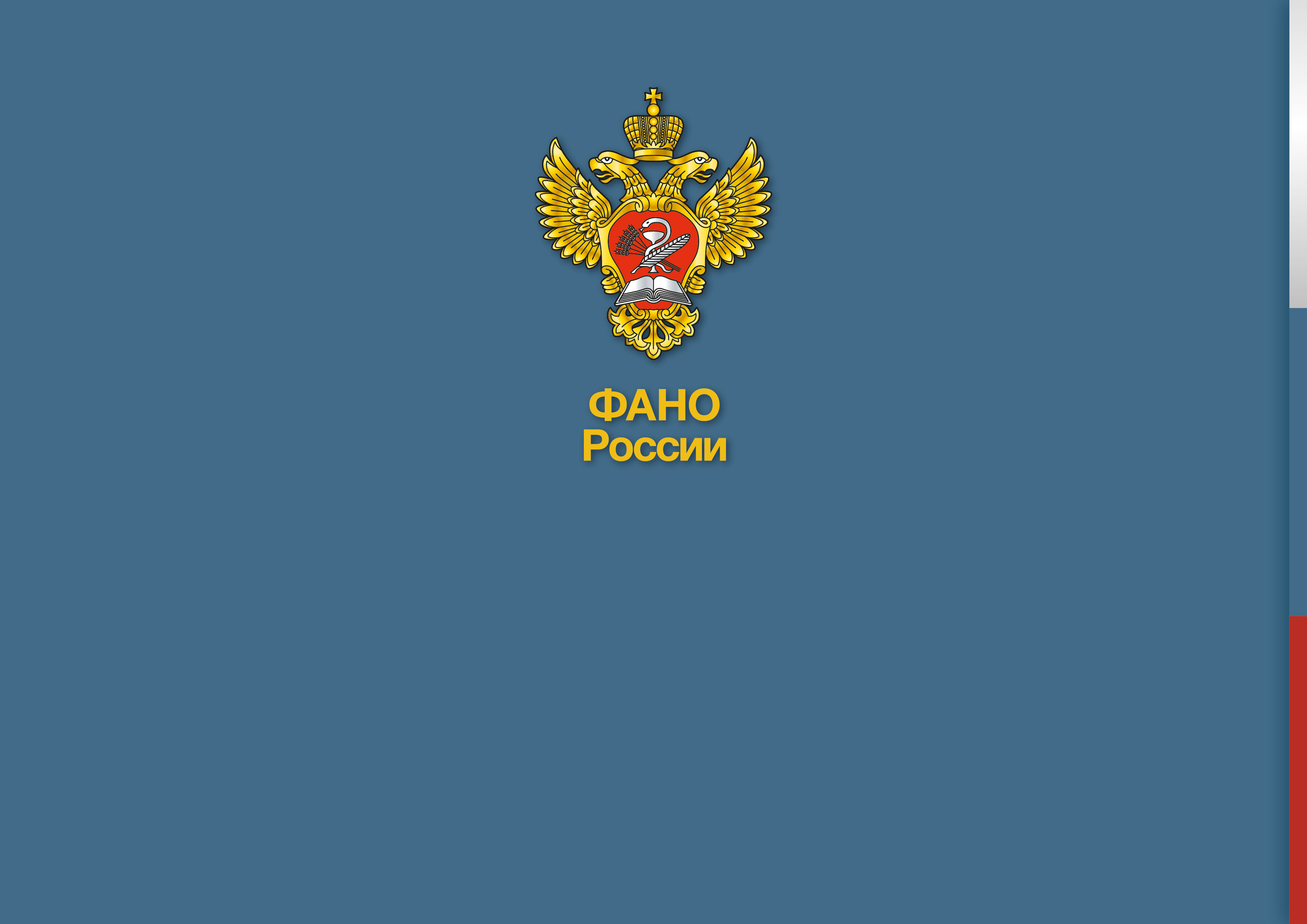 ОРГАНИЗАЦИЯ И КОНТРОЛЬ ДЕЯТЕЛЬНОСТИ В СФЕРЕ ЗАКУПОК ТОВАРОВ, РАБОТ, УСЛУГ
М.А. Говорушко 
заместитель начальника
Контрольно-ревизионного управления
Москва, 2017
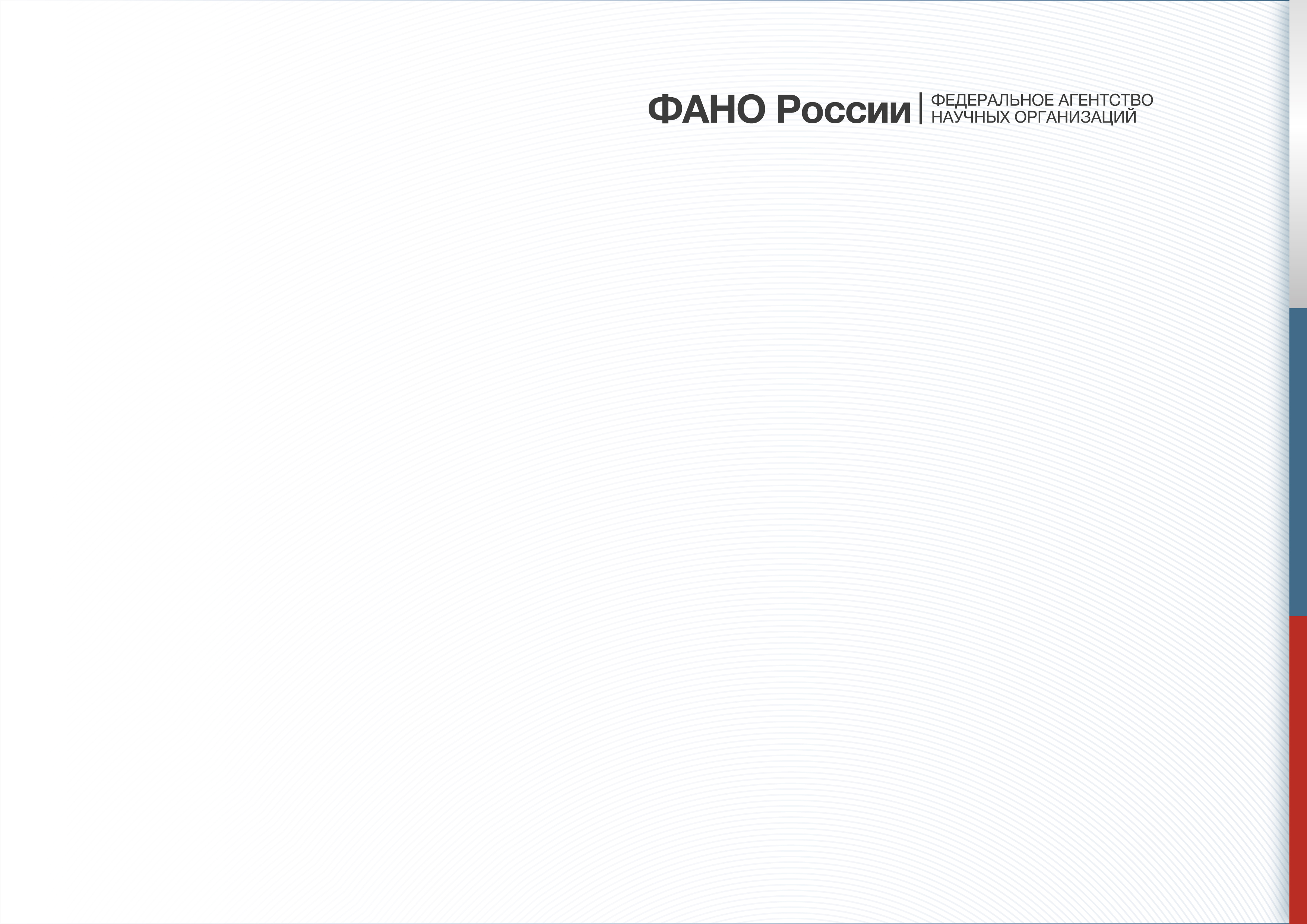 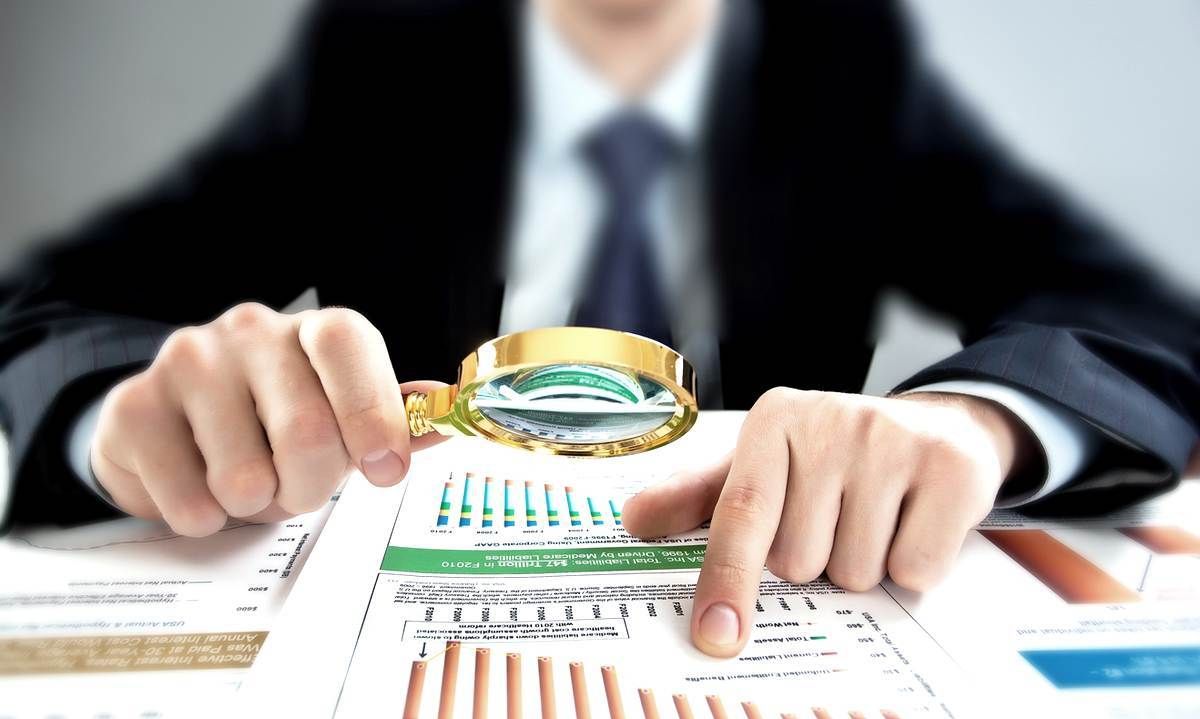 РУКОВОДИТЕЛЬ




ОРГАНИЗАЦИЯ И КОНТРОЛЬ ЗАКУПОЧНОЙ ДЕЯТЕЛЬНОСТИ
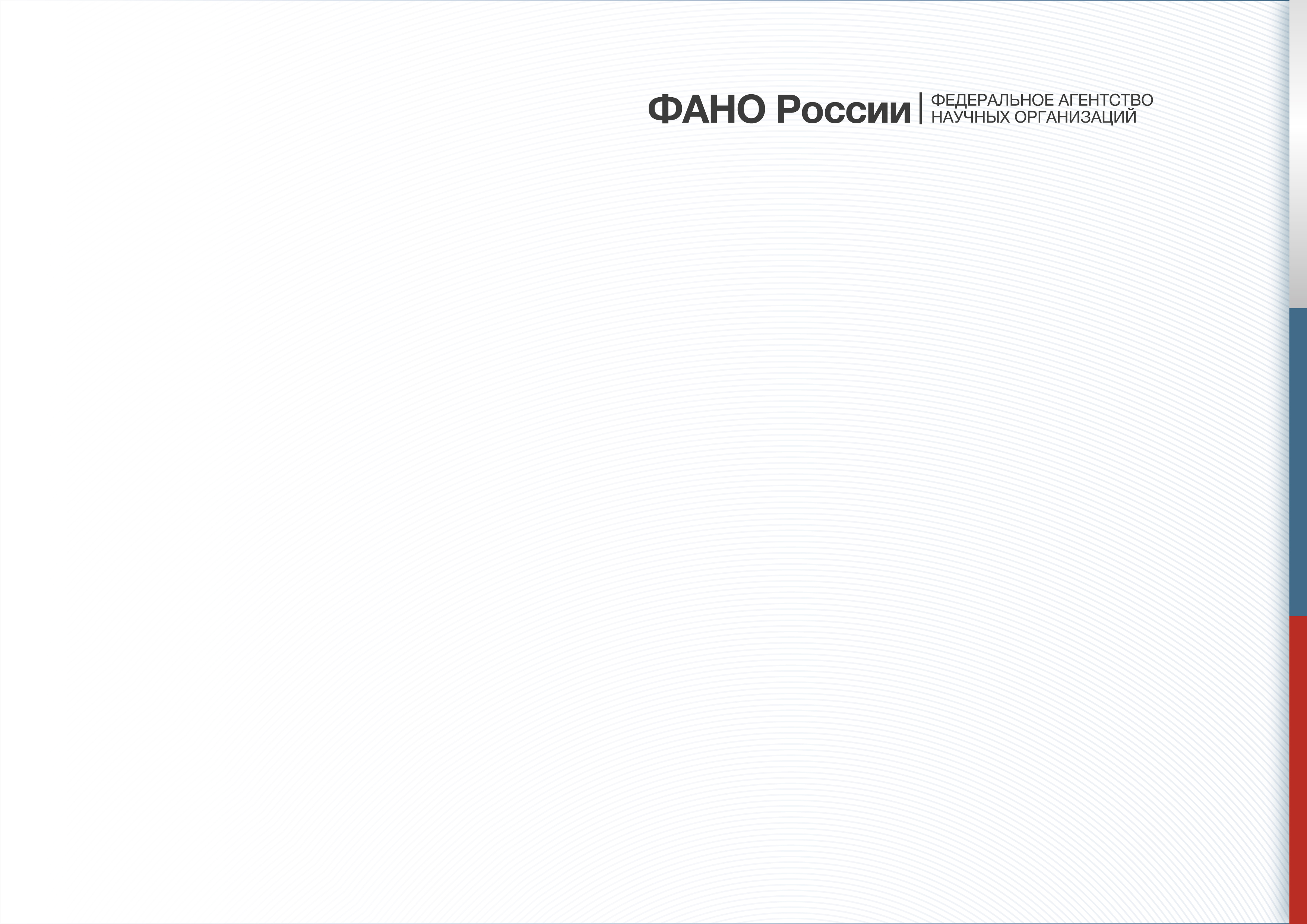 ОСНОВНЫЕ НАПРАВЛЕНИЯ КОНТРОЛЯ


Планирование 
Процедура закупки 
Заключение контракта 
Исполнение контракта
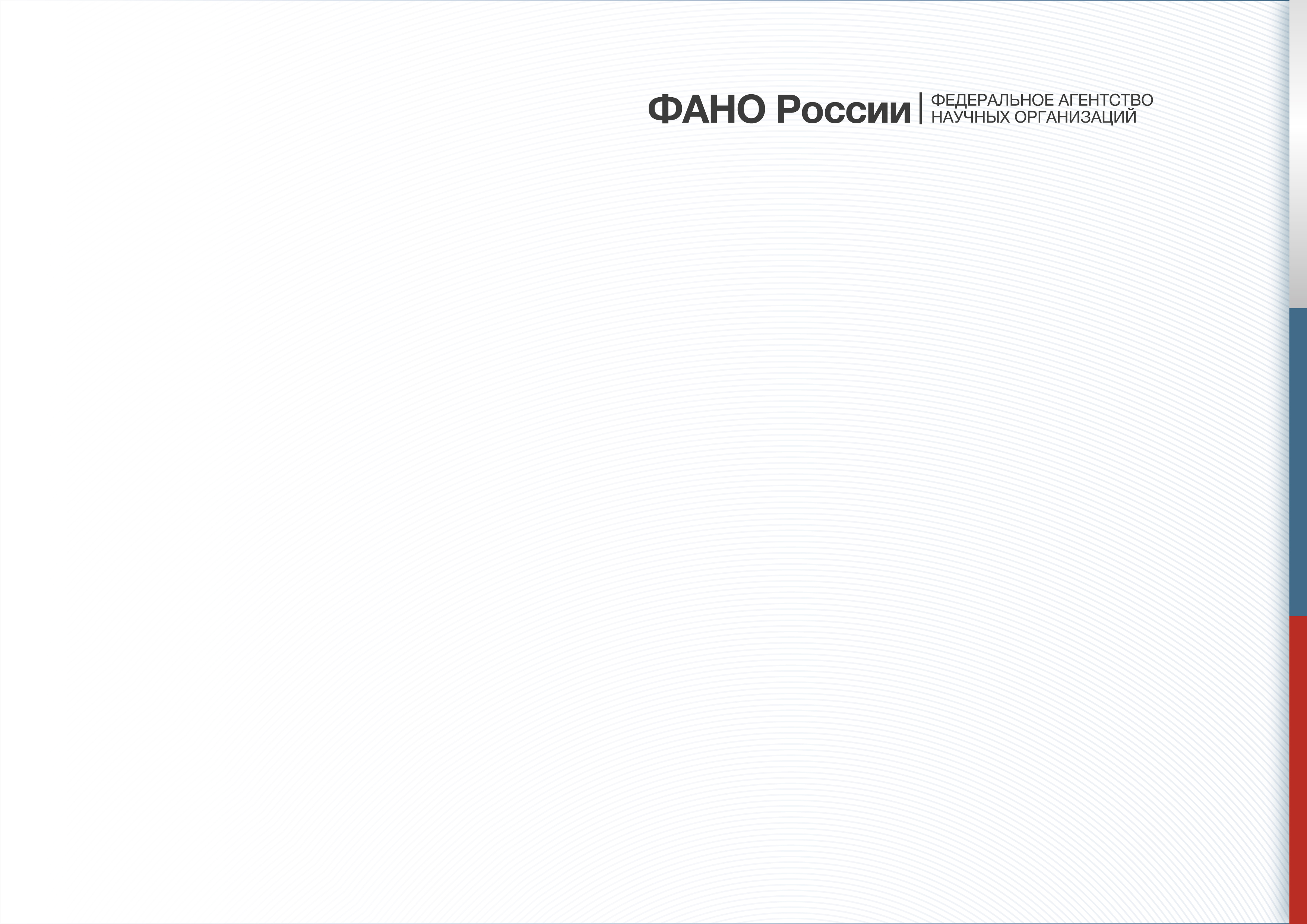 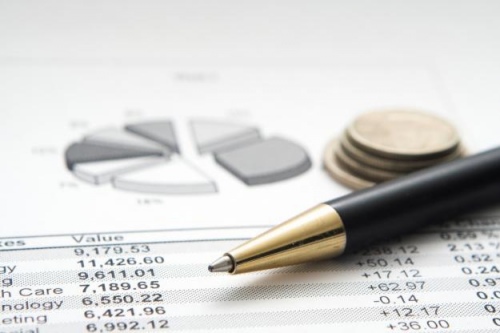 ПЛАНИРОВАНИЕ

Сроки подготовки (разработки) и согласования проектов плана и плана-графика

Утверждение и размещение плана и плана-графика в Единой информационной системе в сфере закупок товаров, работ, услуг для обеспечения государственных и муниципальных нужд (далее – ЕИС)

Наличие закупок в плане и плане-графике, внесение изменений
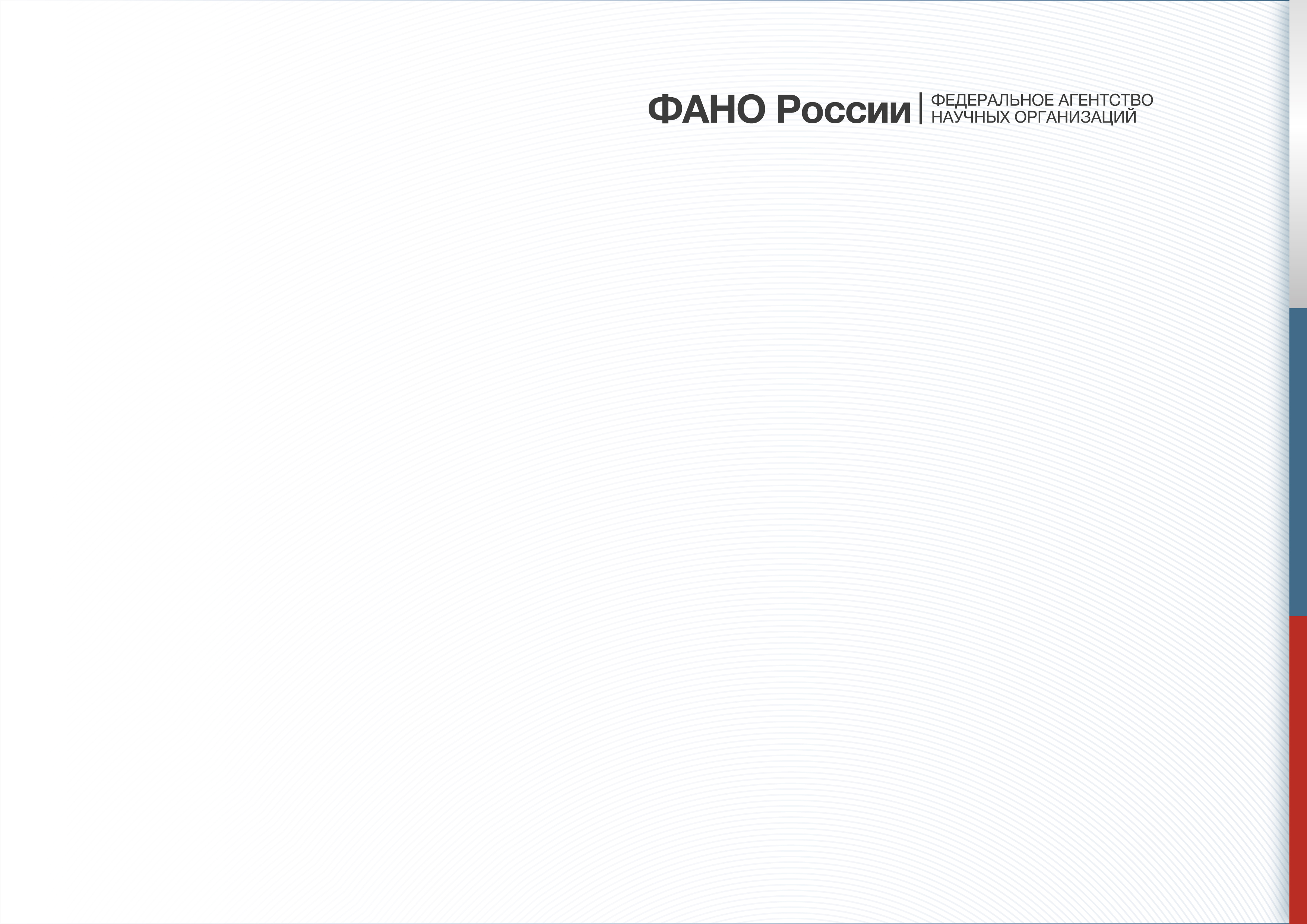 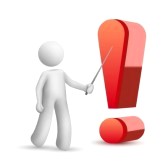 ТИПОВЫЕ НАРУШЕНИЯ НА СТАДИИ ПЛАНИРОВАНИЯ

Отсутствует план закупок или нарушен срок его утверждения и размещения в ЕИС (от 5 000 руб. до 30 000 руб.) 

Отсутствует план-график закупок или нарушен срок его утверждения и размещения в ЕИС (от 5 000 руб. до 30 000 руб.)

Несоблюдение требований к обоснованию объекта закупки в плане закупки (10 000 руб.)
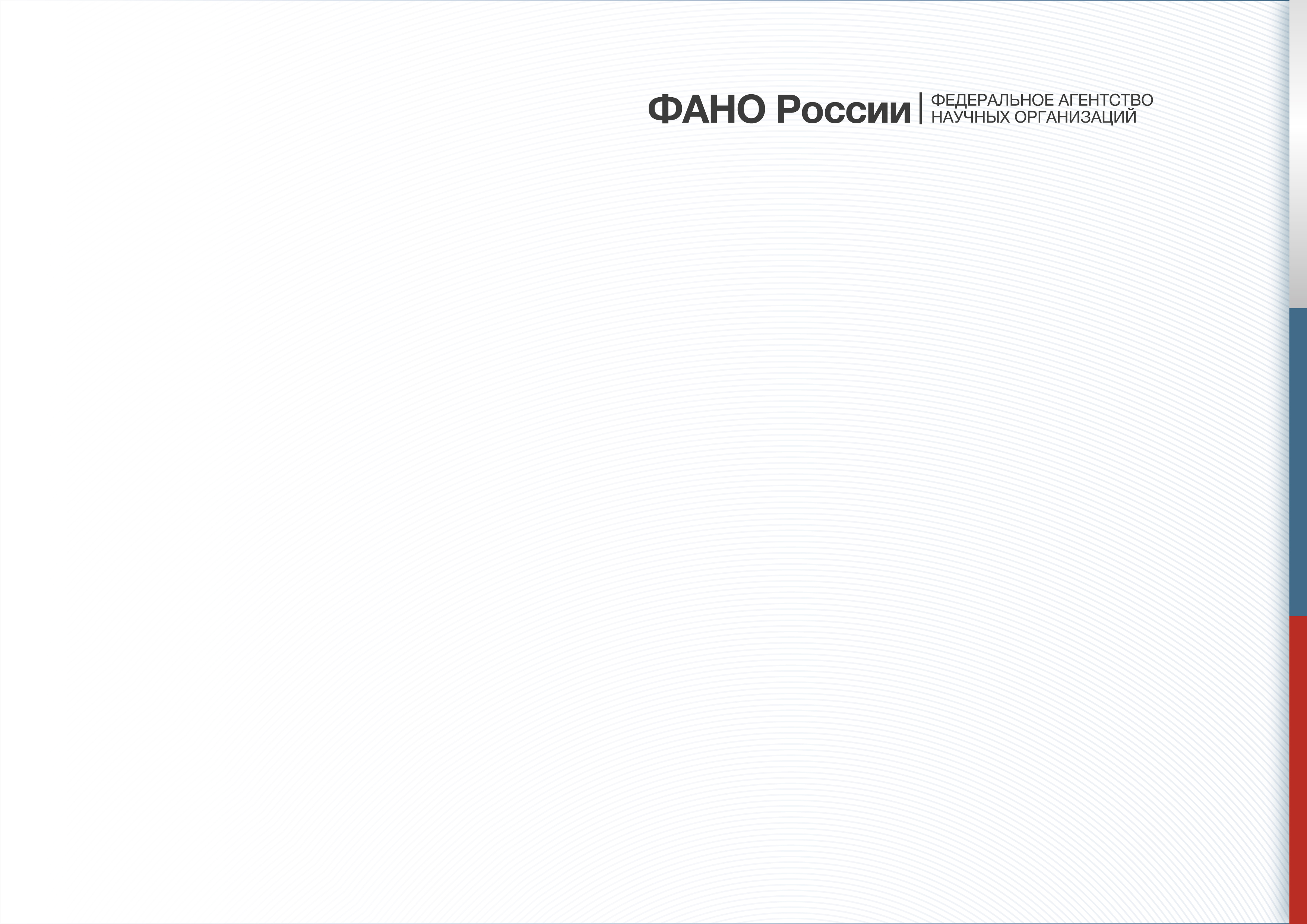 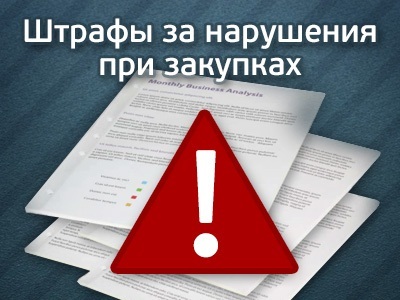 АДМИНИСТРАТИВНАЯ ОТВЕТСТВЕННОСТЬ ПРИ ПЛАНИРОВАНИИ ЗАКУПОК
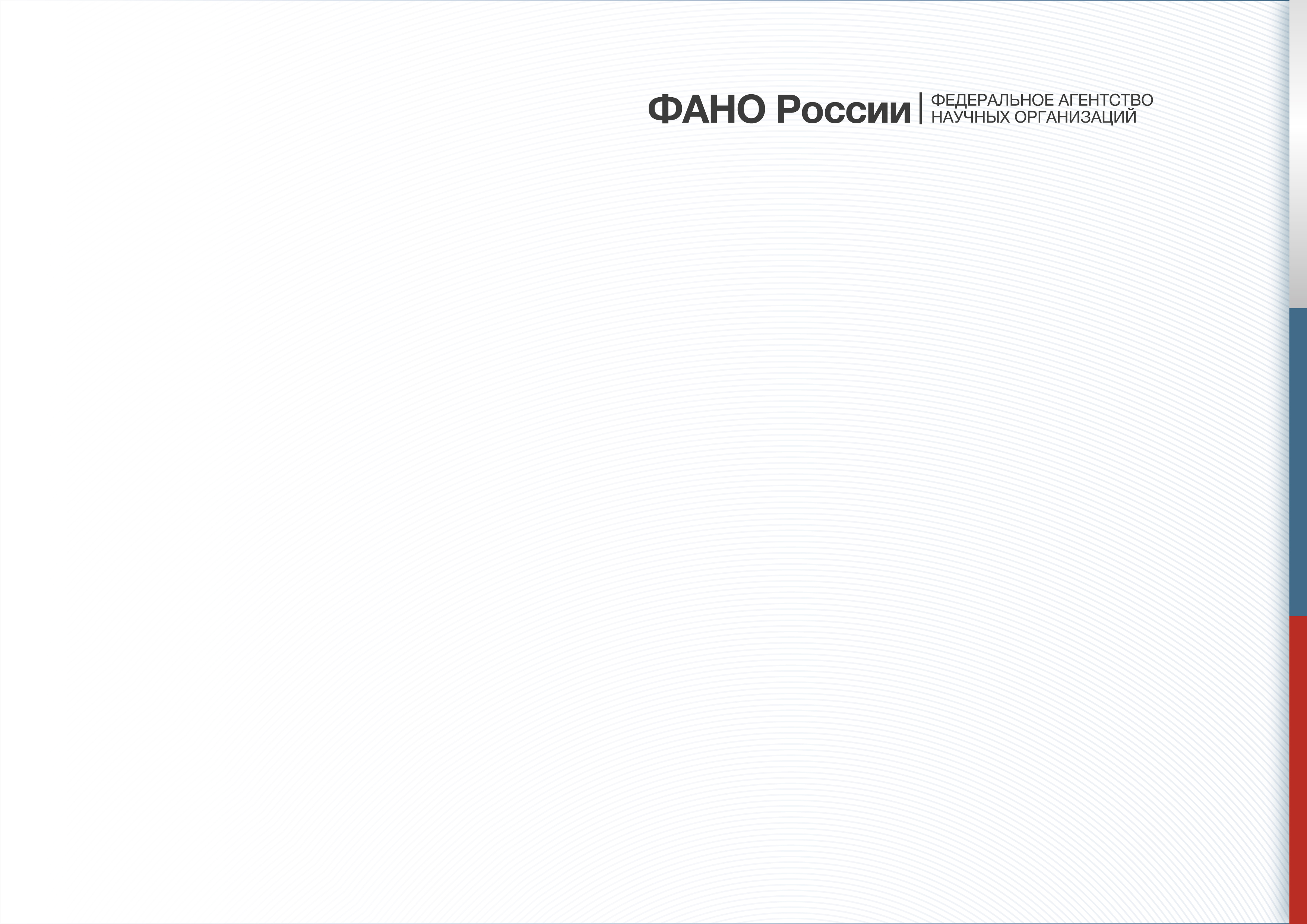 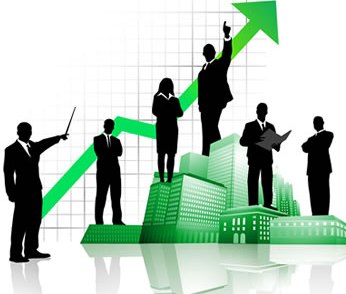 ПРОЦЕДУРА ЗАКУПКИ

Необходимость внесения изменений (уточнений) в план закупок, план-график
Обоснование начальной (максимальной) цены - ?
Нормирование (требования к ТРУ)
Сроки проведения закупки – сроки приема заявок, составления и размещения протоколов
Единые и дополнительные требования
Проверка на соответствие требованиям, в т.ч. об отсутствии в РНП
Преимущества (СМП и СОНКО, УИС и ОИ)
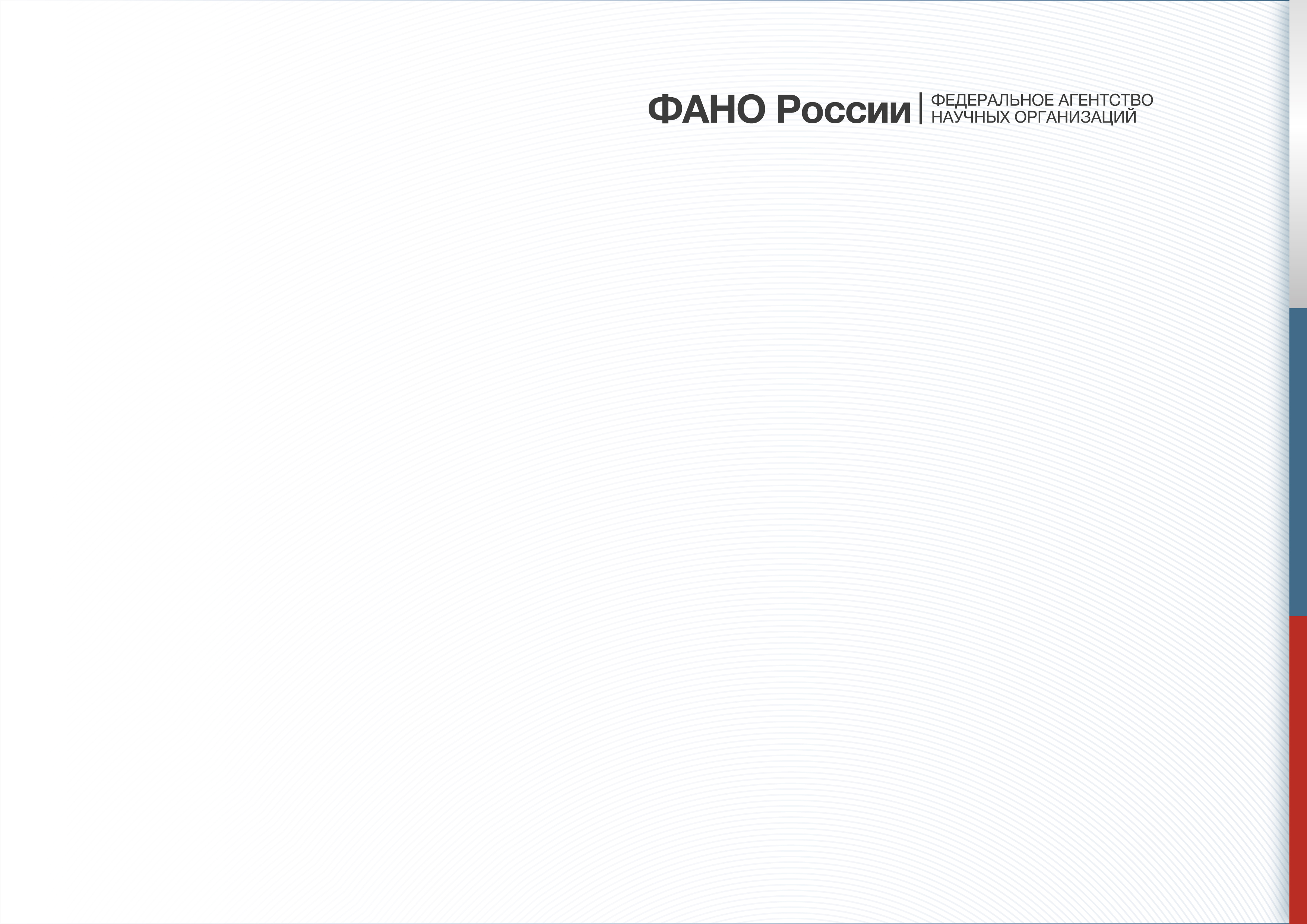 ПРОЦЕДУРА ЗАКУПКИ (ПРОДОЛЖЕНИЕ)

Импортозамещение - ?
Результаты закупки - ?
 Были ли жалобы (какие действия предприняты для отстаивания позиции и защиты интересов заказчика, каковы результаты рассмотрения жалоб?)
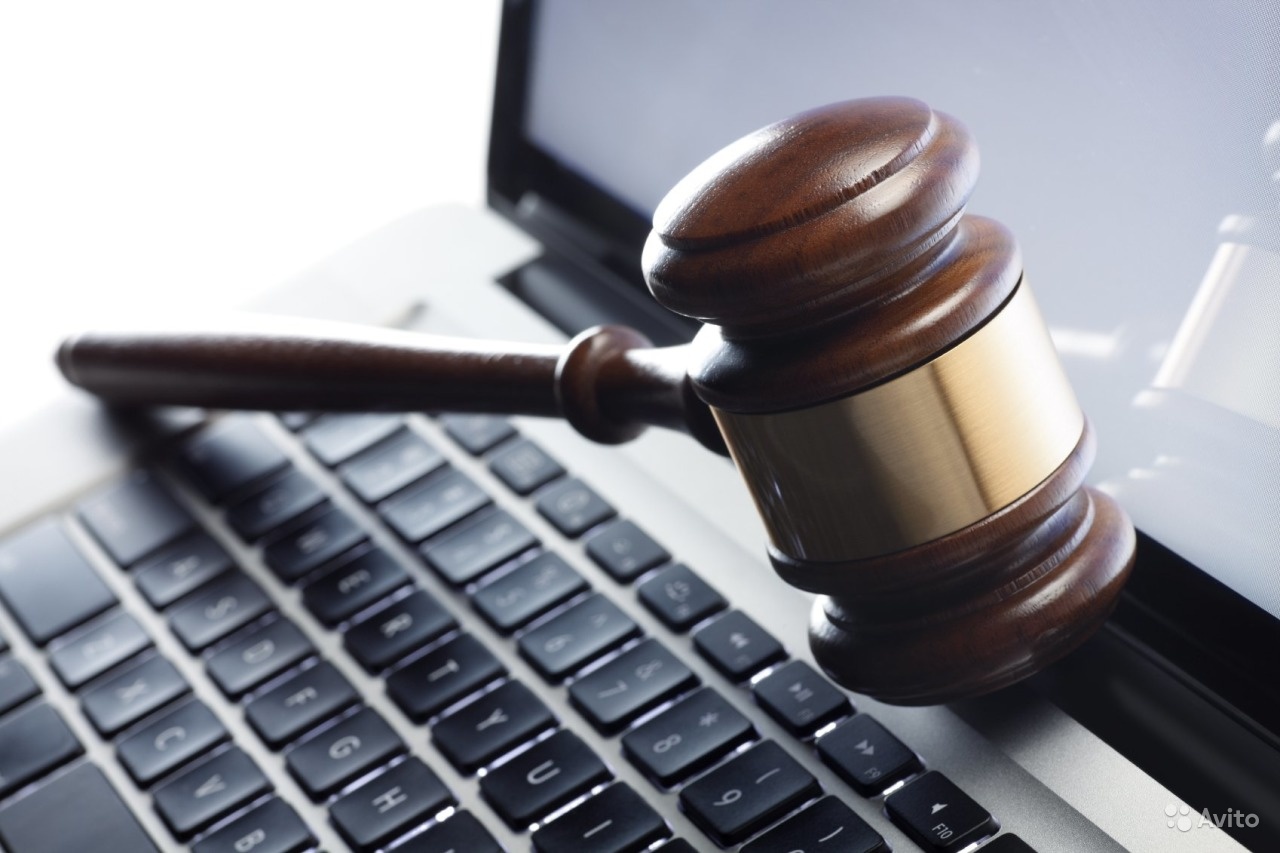 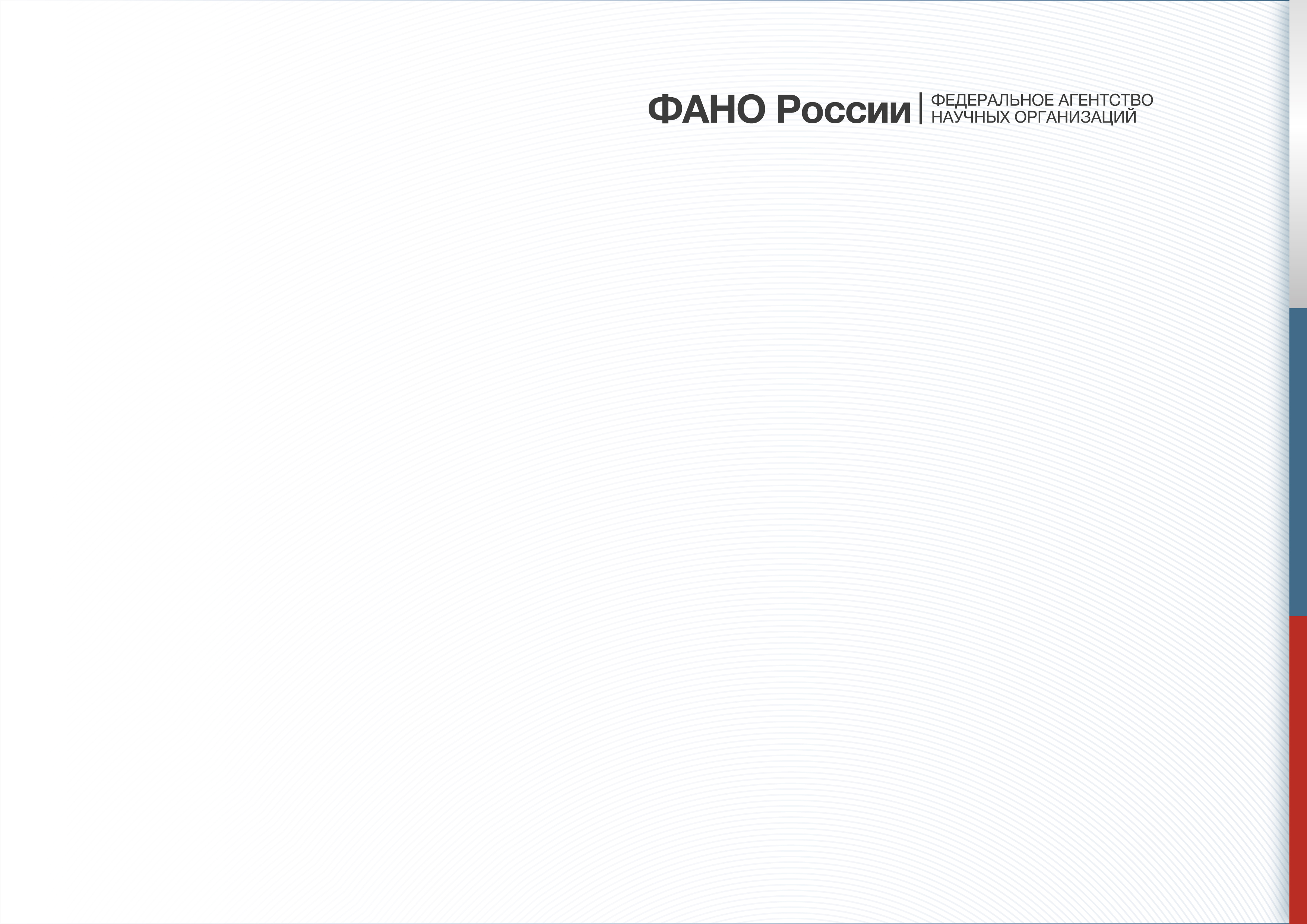 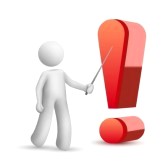 ТИПОВЫЕ НАРУШЕНИЯ НА СТАДИИ ПРОЦЕДУРЫ ЗАКУПКИ

Отсутствуют в документации (извещении) о закупке единые требования к участникам закупки (50 000 руб.)

Документация содержит условия, приводящие к ограничению конкуренции (1 % от НМЦК, но не менее 10 000 руб. и не более 50 000 руб.)

Документация (извещение) о закупке не размещены в ЕИС (50 000 руб.)
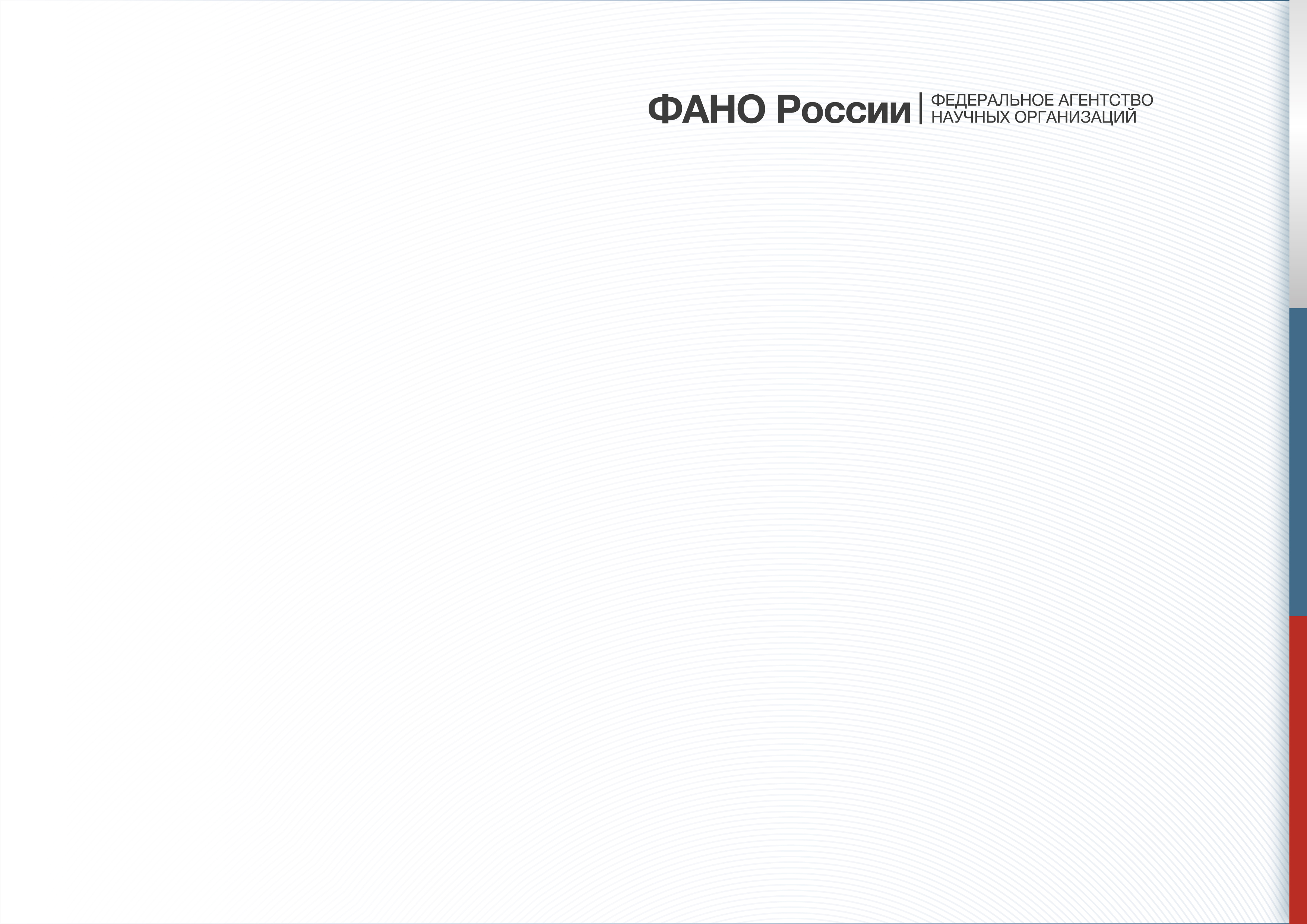 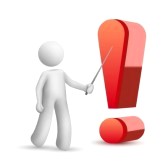 ТИПОВЫЕ НАРУШЕНИЯ НА СТАДИИ ПРОЦЕДУРЫ ЗАКУПКИ
(продолжение)

Применение не установленных законодательством критериев оценки заявок участников закупки, величины их значимости и порядок оценки заявок участников закупки (1 % от НМЦК, но не менее 5 000 руб. и не более 30 000 руб.)

Допуск (отклонение, отстранение) участника закупки с нарушением требований и условий, установленных в извещении и документации о закупке (1 % от НМЦК, но не менее 5 000 руб. и не более 30 000 руб.)

Протоколы не размещены (50 000 руб.) в ЕИС или размещены с нарушением сроков (не более чем на 2 раб. дня - 5 000 руб. более чем на 2 раб. дня - 30 000 руб.)
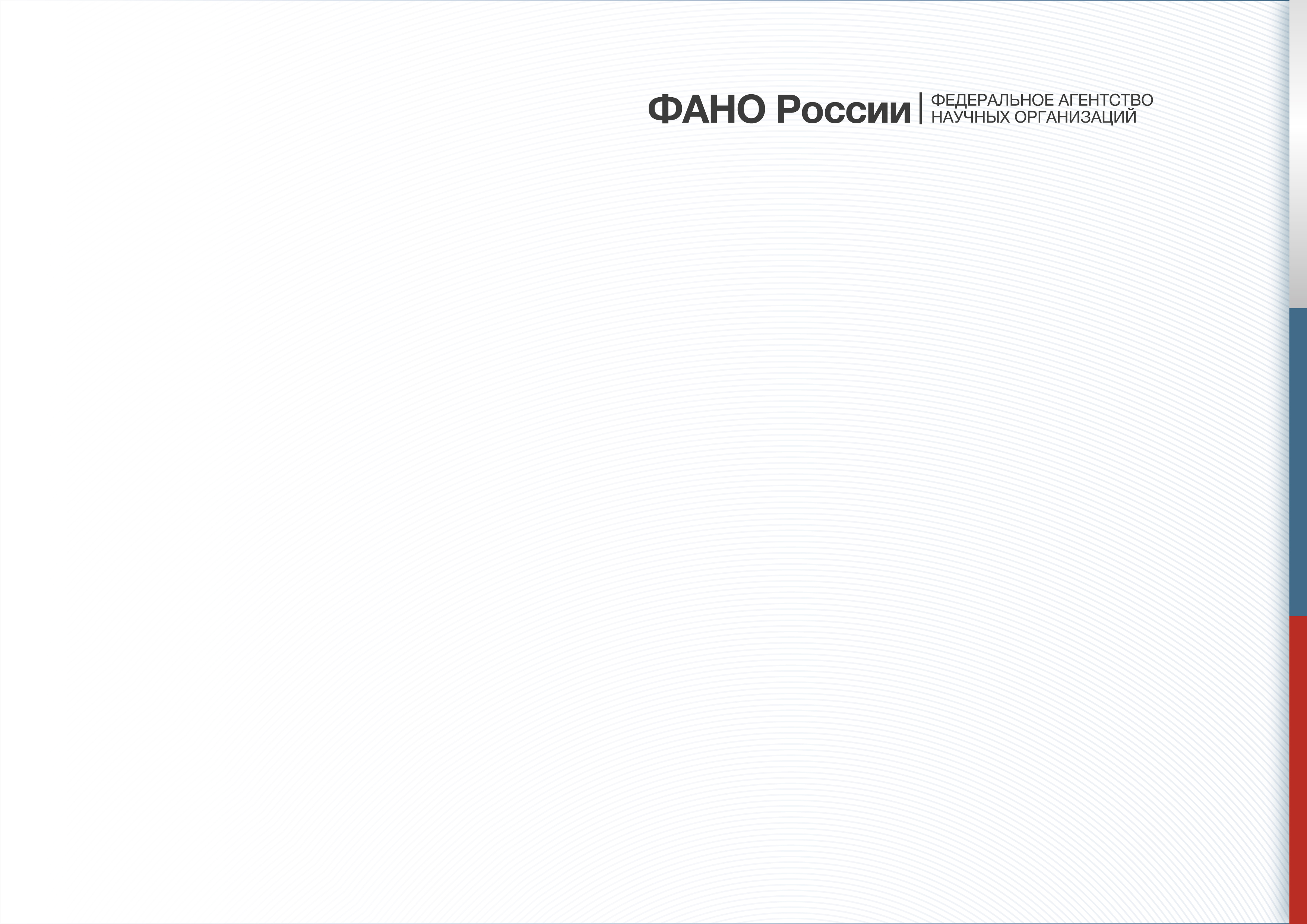 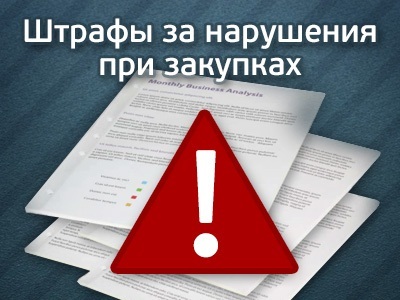 АДМИНИСТРАТИВНАЯ ОТВЕТСТВЕННОСТЬ ПРИ ОСУЩЕСТВЛЕНИИ ЗАКУПКИ
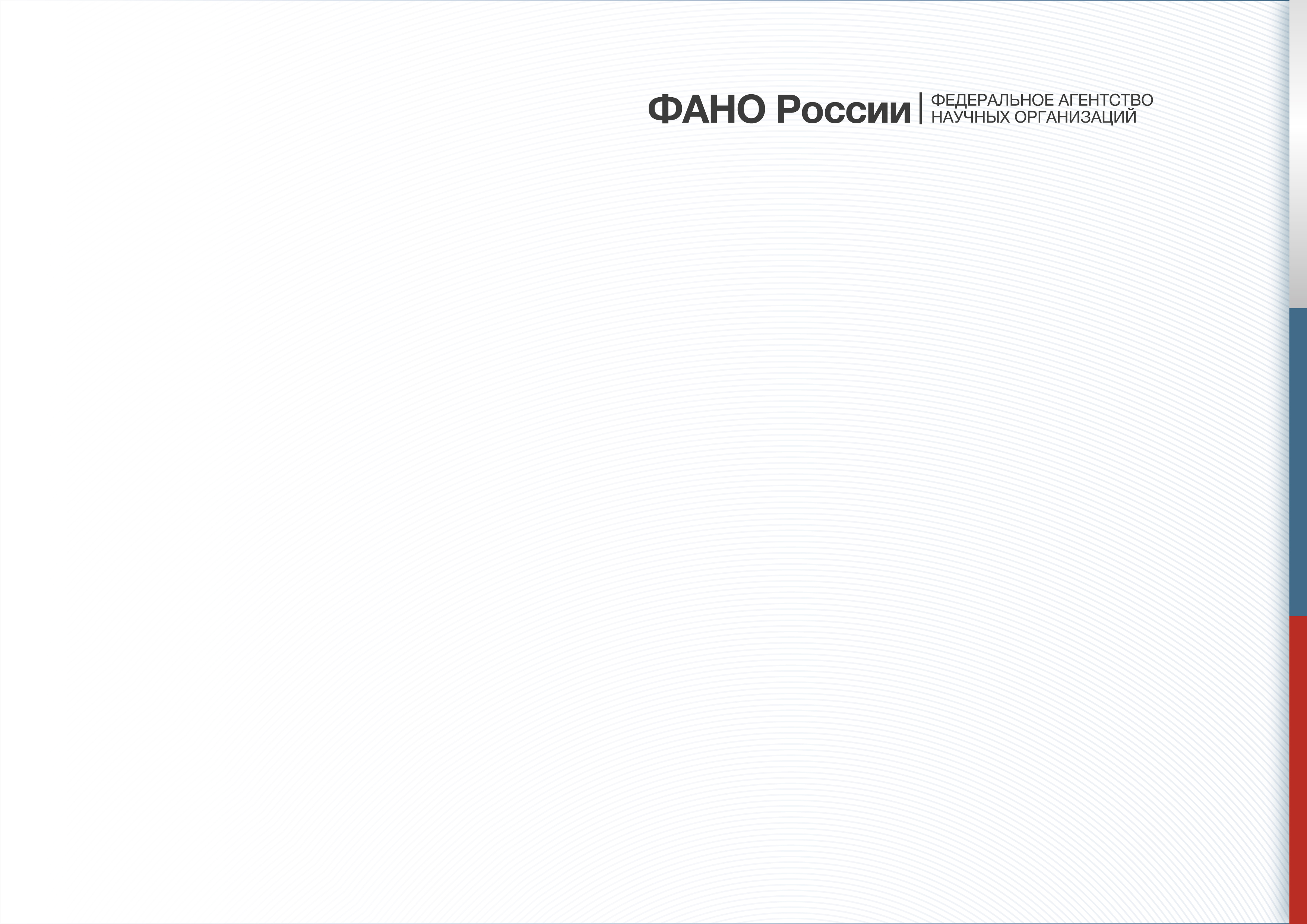 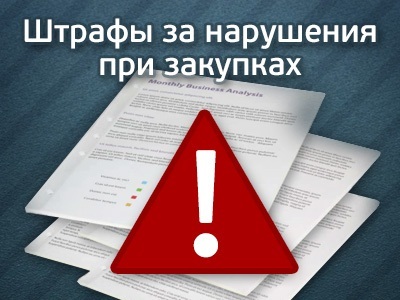 АДМИНИСТРАТИВНАЯ ОТВЕТСТВЕННОСТЬ ПРИ ОСУЩЕСТВЛЕНИИ ЗАКУПКИ (продолжение)
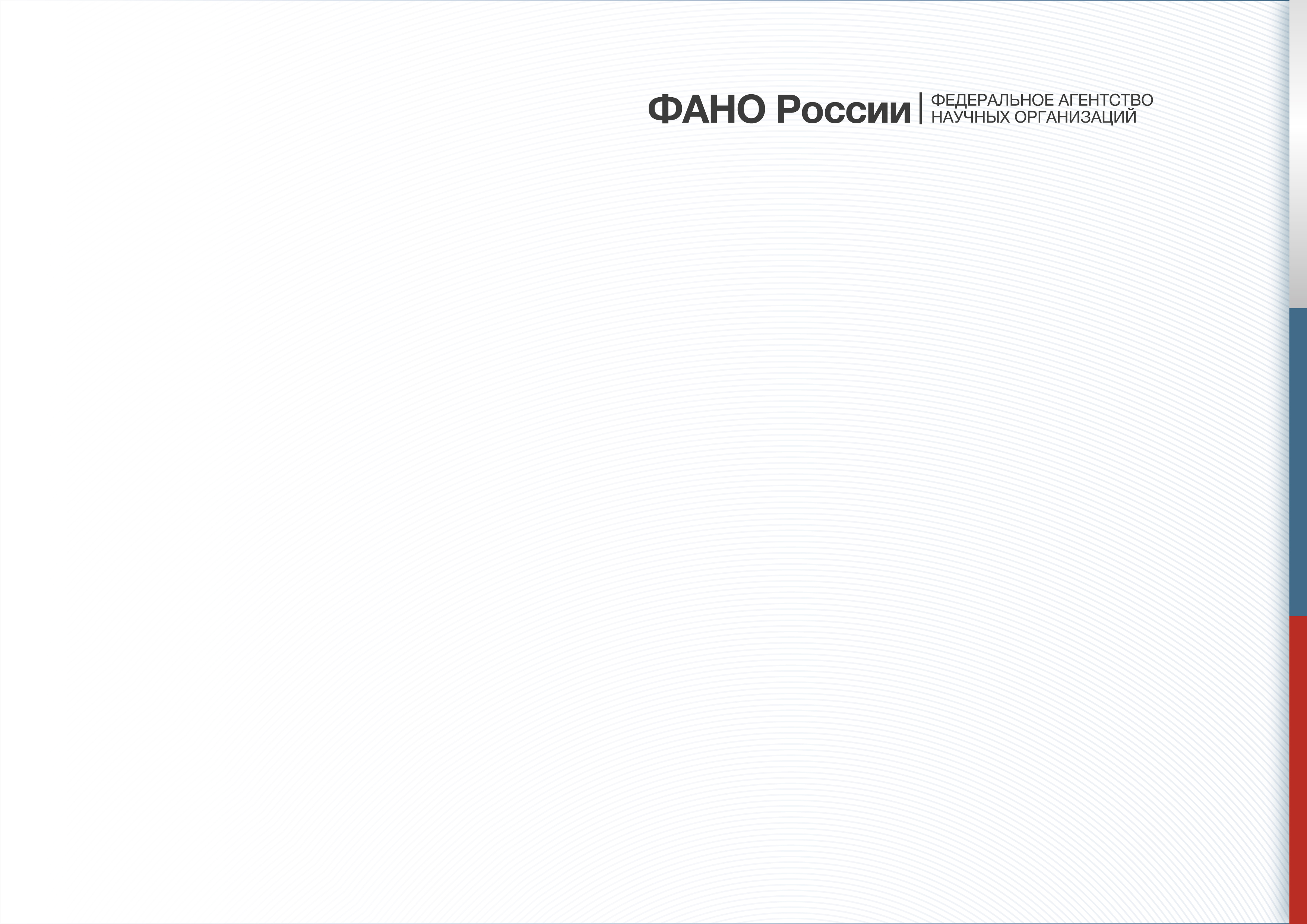 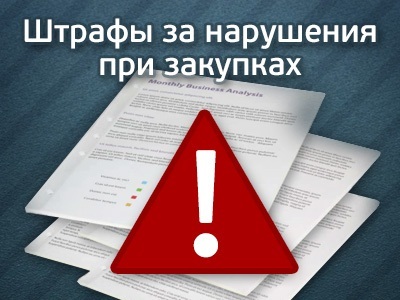 АДМИНИСТРАТИВНАЯ ОТВЕТСТВЕННОСТЬ ПРИ ОСУЩЕСТВЛЕНИИ ЗАКУПКИ (продолжение)
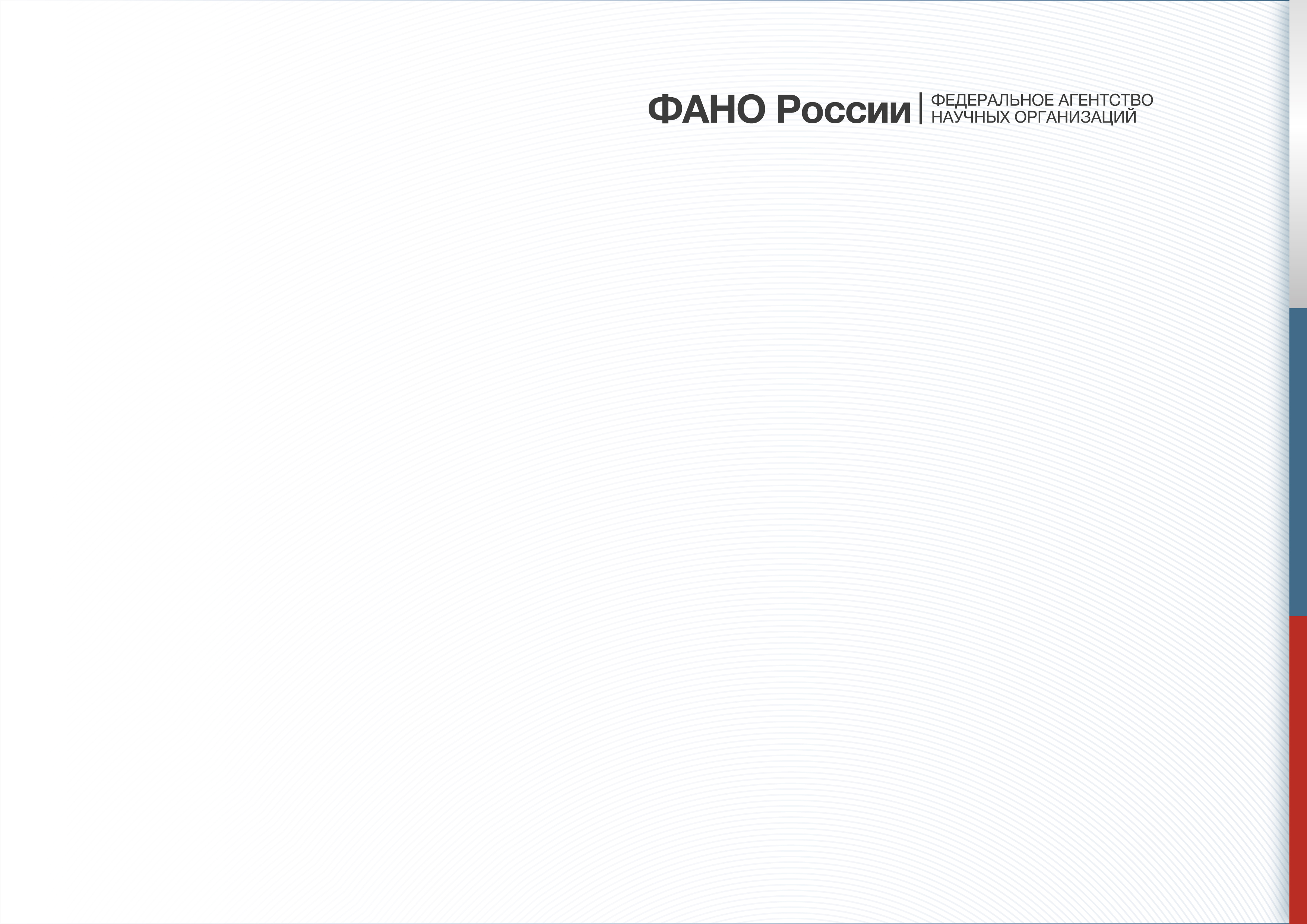 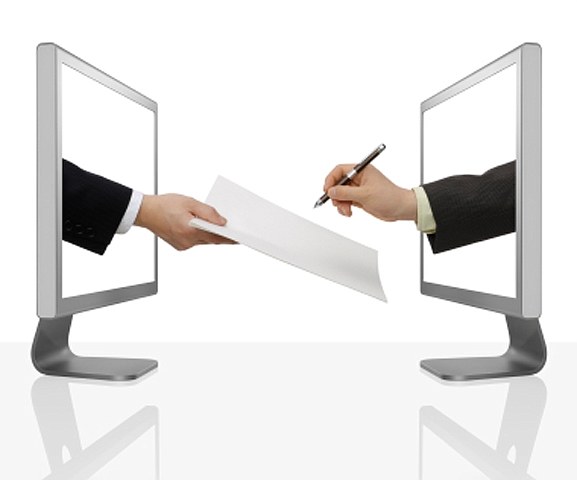 ЗАКЛЮЧЕНИЕ КОНТРАКТА

Заключение контракта на условиях объявленной закупки и предложенных победителем
Приложения к контракту
Обеспечение исполнения контракта – НАДЛЕЖАЩЕЕ!
Антидемпинговые меры
Уклонение победителя         заключение с участником, занявшим 2-е место
Внесение в реестр контрактов в течение 3-х рабочих дней
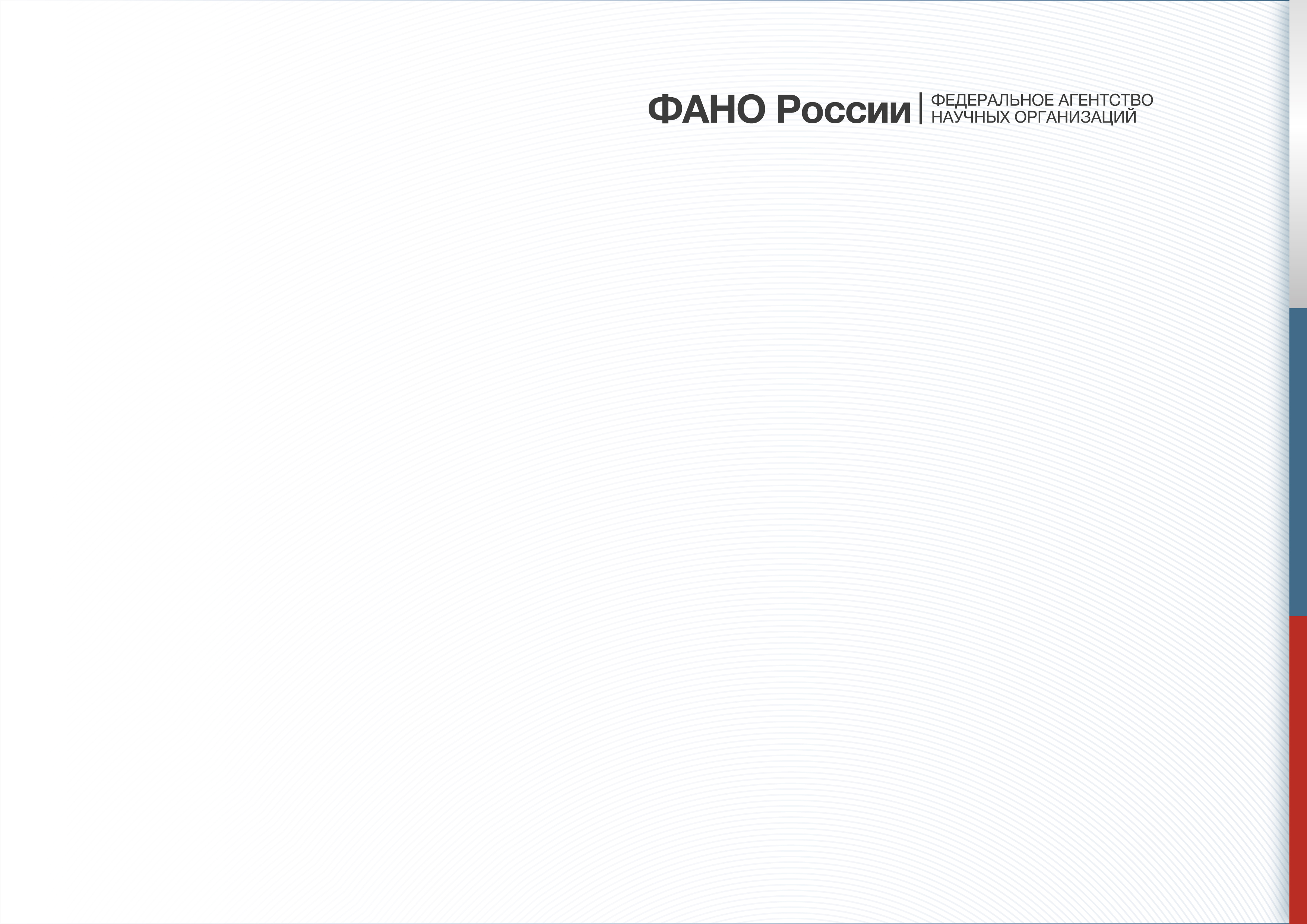 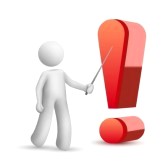 ТИПОВЫЕ НАРУШЕНИЯНА СТАДИИ ЗАКЛЮЧЕНИЯ КОНТРАКТА

Заключение контракта с нарушением объявленных условий определения поставщика (подрядчика, исполнителя) или условий исполнения контракта, предложенных лицом (1 % от НМЦК, но не менее 5 000 руб. и не более 30 000 руб.)

Изменение условий контракта, в т. ч. увеличение цен ТРУ, если возможность изменения условий контракта не предусмотрена законодательством о контрактной системе
(20 000 руб.)

Нарушение порядка расторжения контракта в случае одностороннего отказа от исполнения контракта (50 000 руб.)

Нарушение сроков внесения информации в реестр контрактов (20 000 руб.)
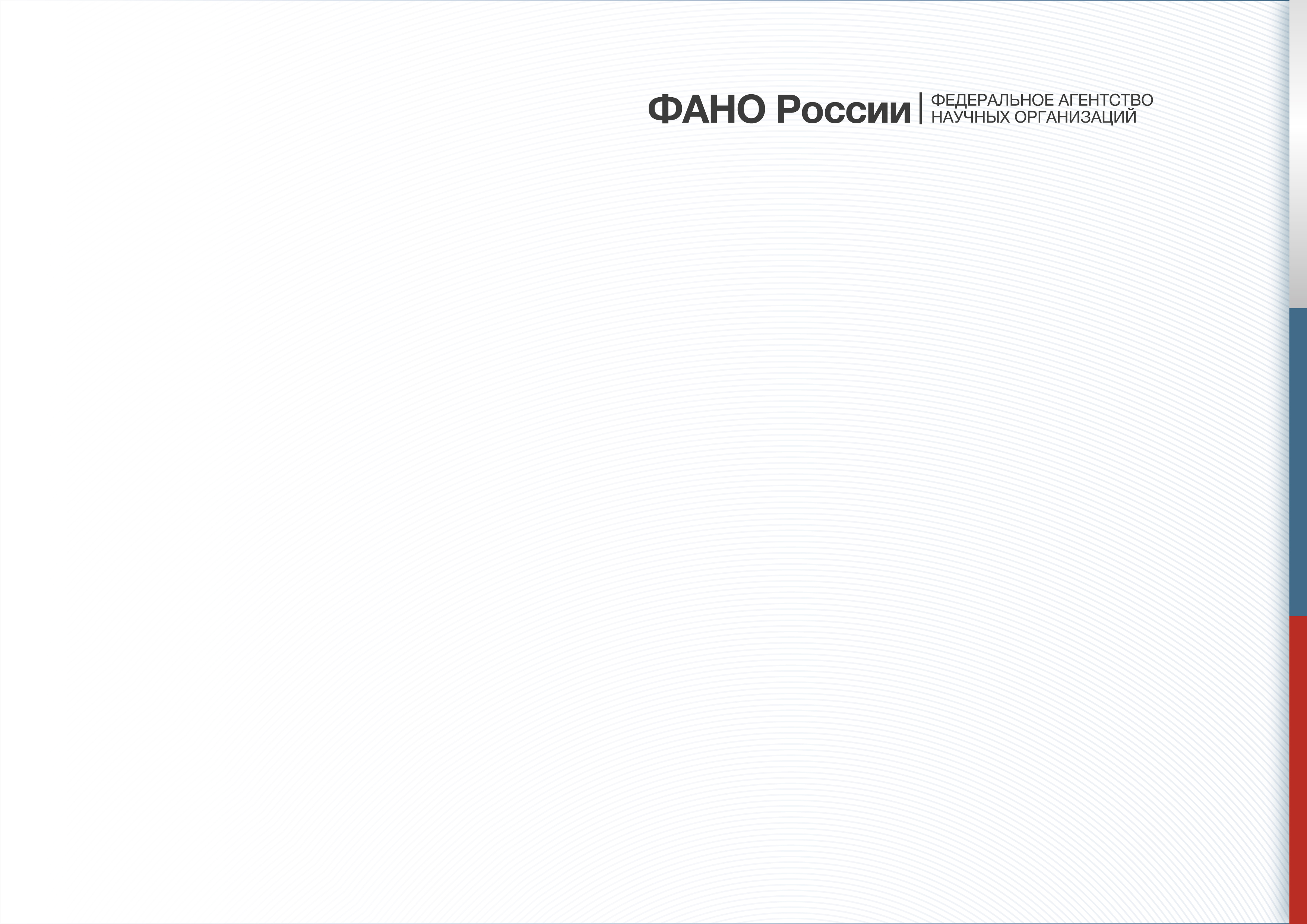 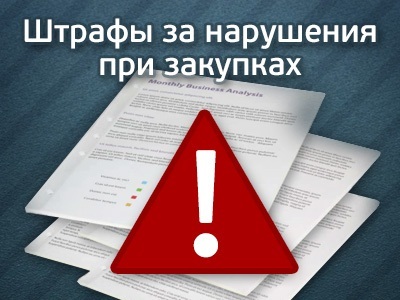 АДМИНИСТРАТИВНАЯ ОТВЕТСТВЕННОСТЬ ПРИ ЗАКЛЮЧЕНИИ КОНТРАКТА
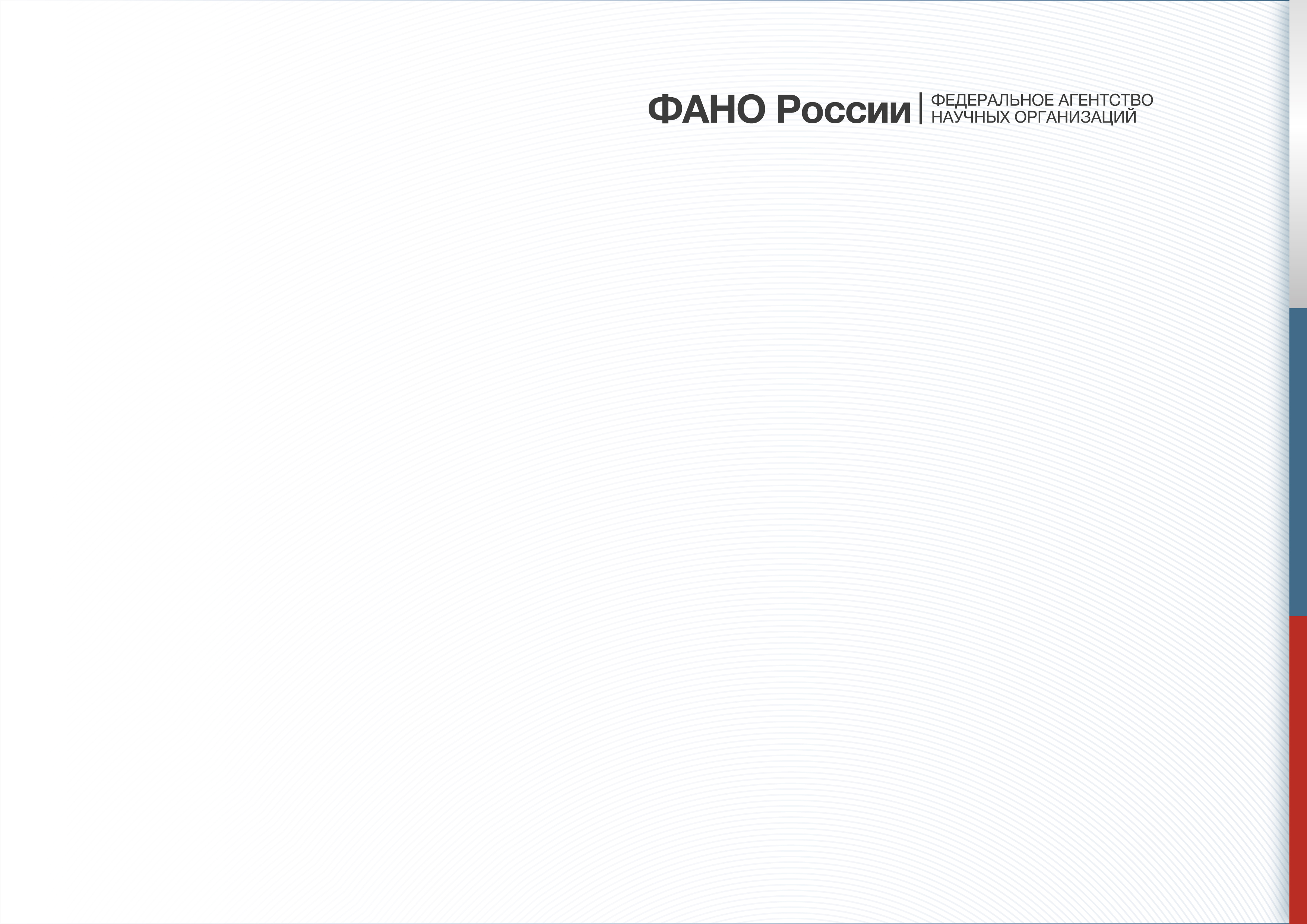 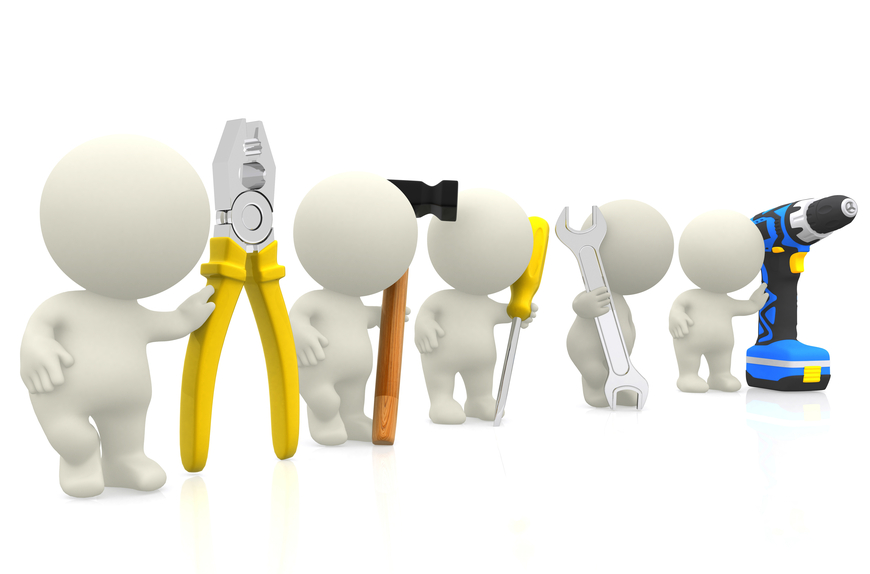 ИСПОЛНЕНИЕ КОНТРАКТА

Своевременность исполнения контракта

Надлежащее качество

Ненадлежащее исполнение       взыскание штрафов и неустойки, расторжение?

Своевременность приемки, оформление приемочных документов

Внесение в реестр контрактов в течение 3-х рабочих дней
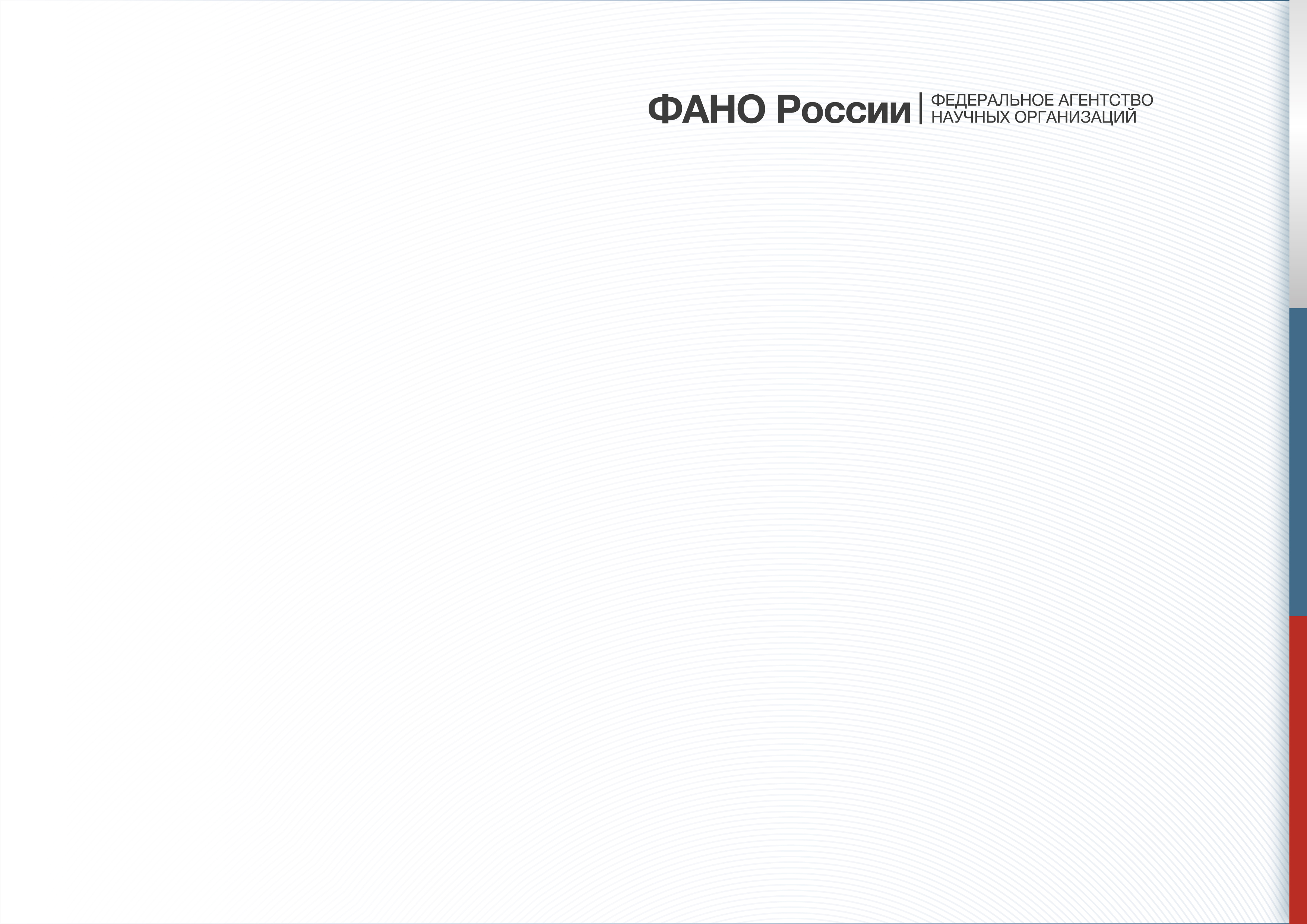 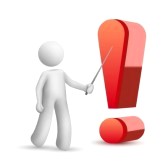 ТИПОВЫЕ НАРУШЕНИЯ НА СТАДИИ ИСПОЛНЕНИЯ КОНТРАКТА


Приемка поставленного товара, выполненной работы (ее результатов), оказанной услуги в случае несоответствия этих товара, работы, услуги либо результатов выполненных работ условиям контракта (от 20 000 до 50 000 руб.)

Нарушение сроков внесения информации в реестр контрактов (20 000 руб.)
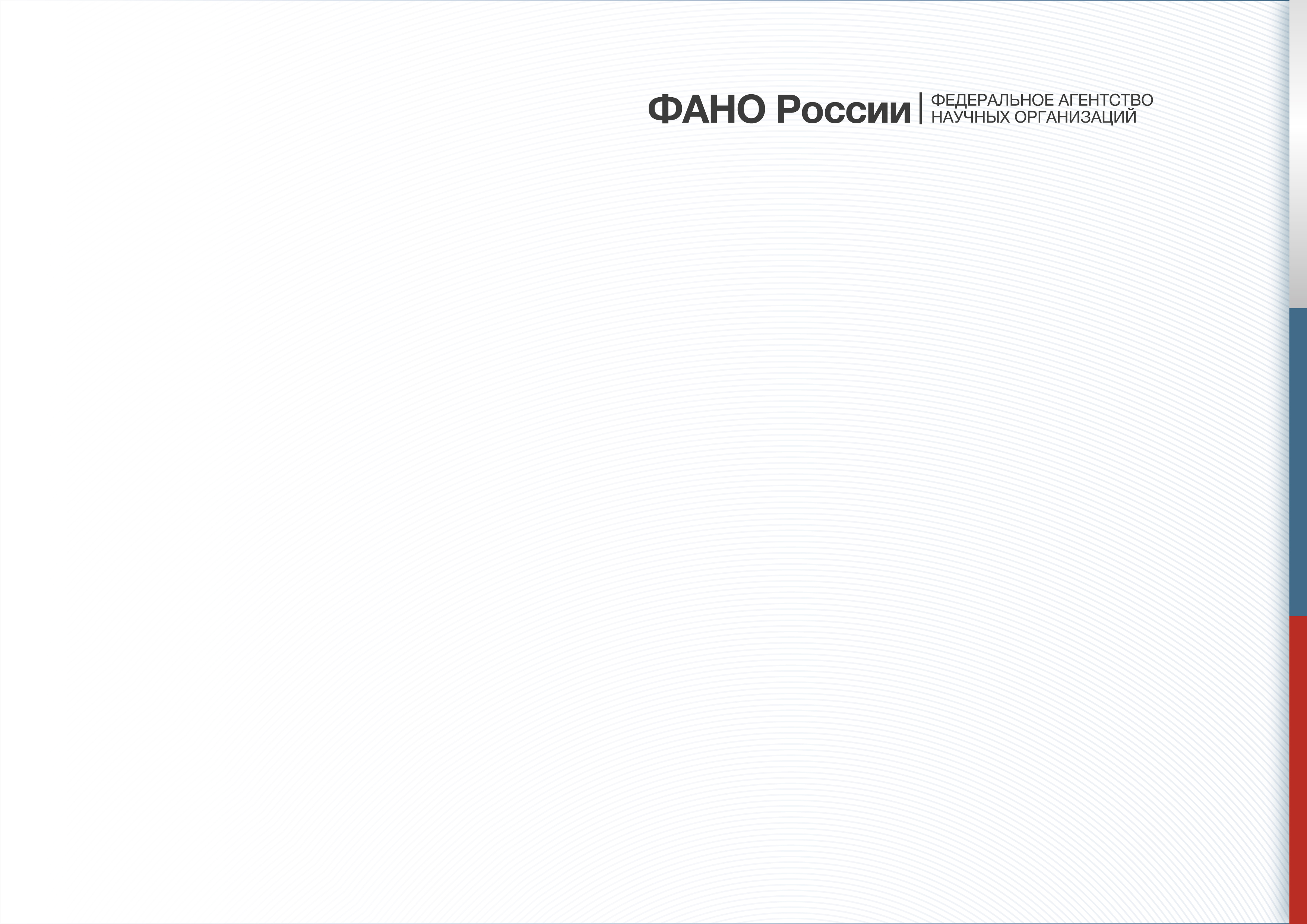 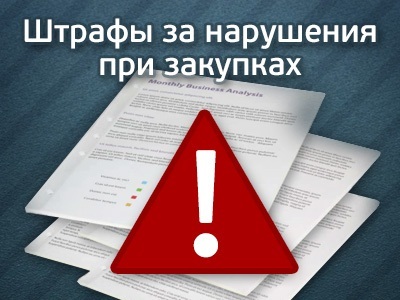 АДМИНИСТРАТИВНАЯ ОТВЕТСТВЕННОСТЬ ПРИ ИСПОЛНЕНИИ КОНТРАКТА
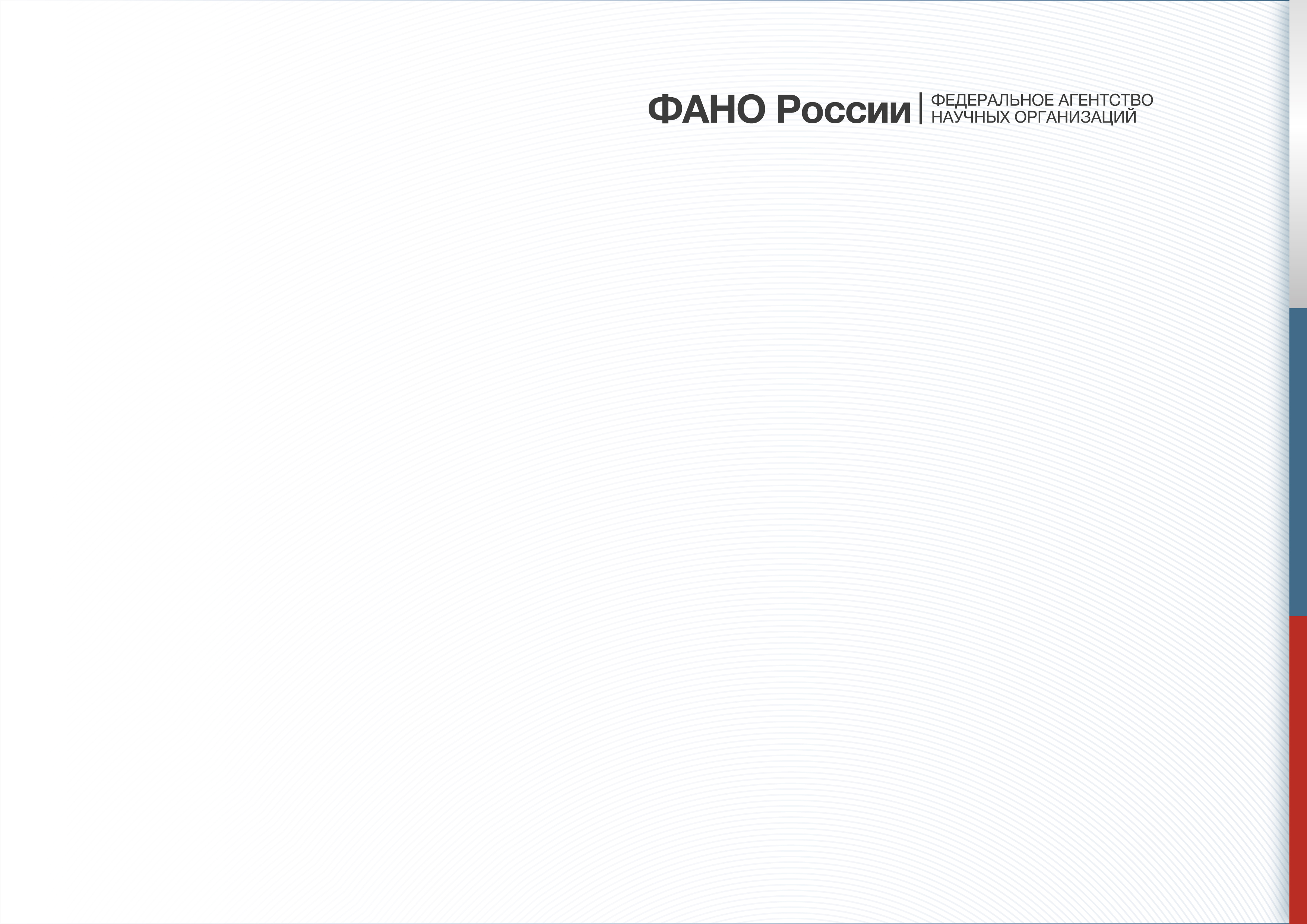 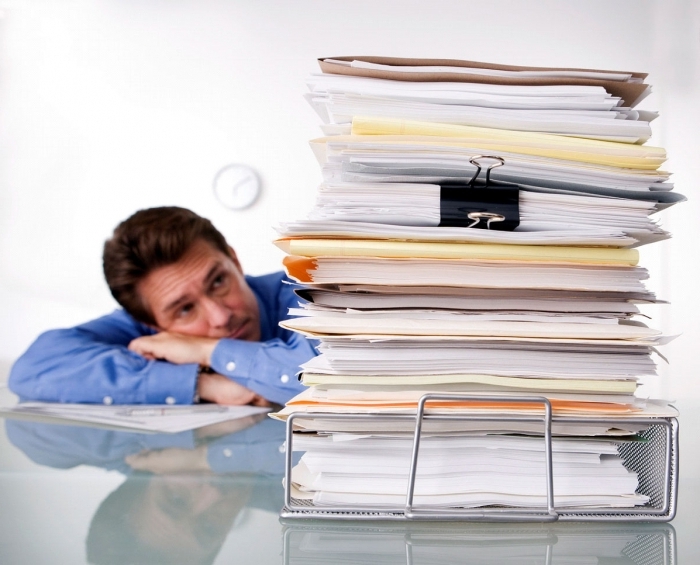 ОТЧЕТНОСТЬ

Своевременность размещения отчетов

Отчет об исполнении контракта (результатах отдельного этапа исполнения контракта) 

Отчет об объеме закупок у субъектов малого предпринимательства, социально ориентированных некоммерческих организаций
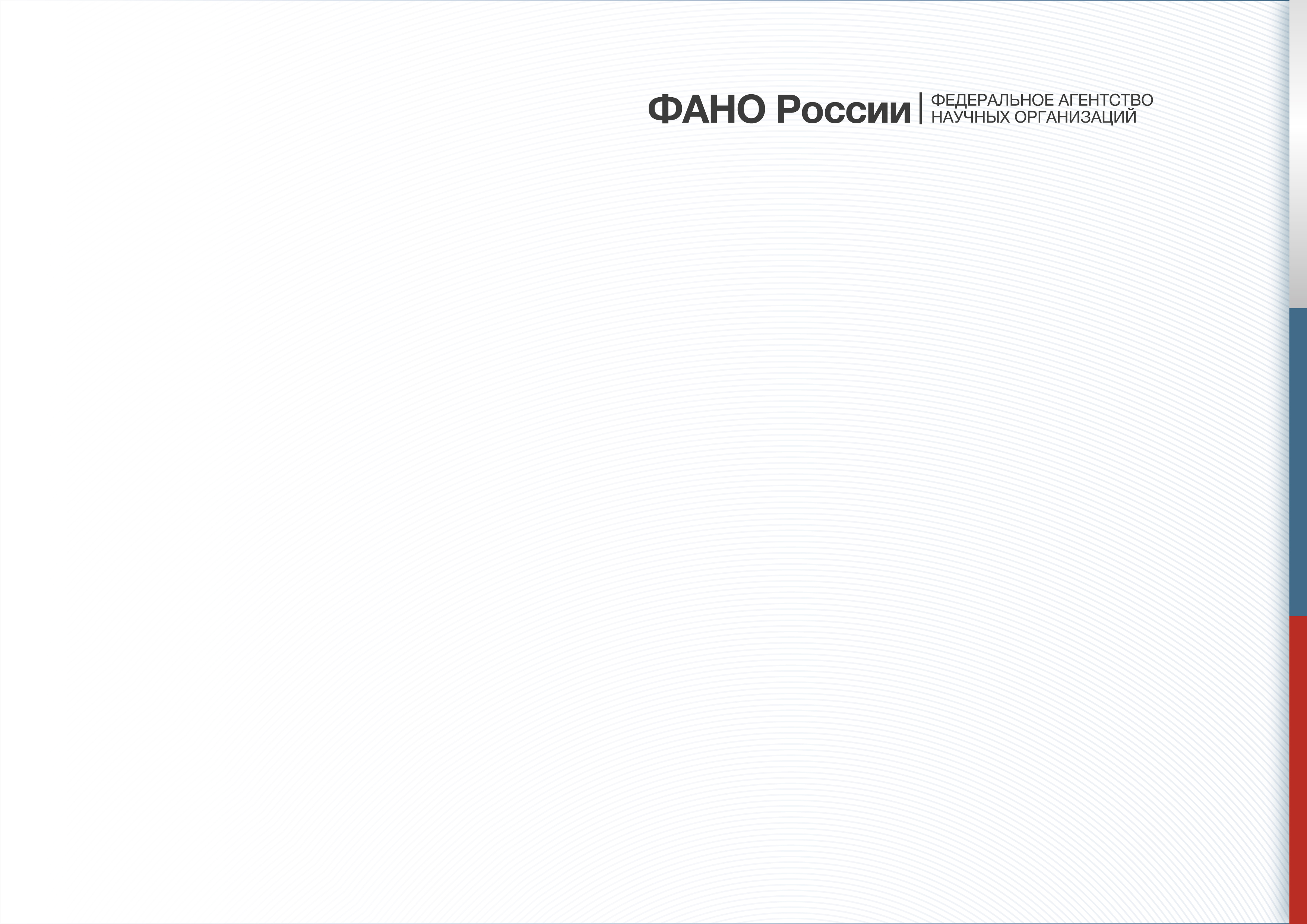 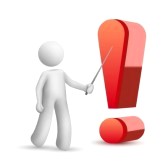 ТИПОВЫЕ НАРУШЕНИЯ НА СТАДИИ ОТЧЕТНОСТИ

Неразмещение или несвоевременное размещение отчетов (20 000 руб.) 

об исполнении контракта (результатах отдельного этапа исполнения контракта)

об объеме закупок у субъектов малого предпринимательства, социально ориентированных некоммерческих организаций
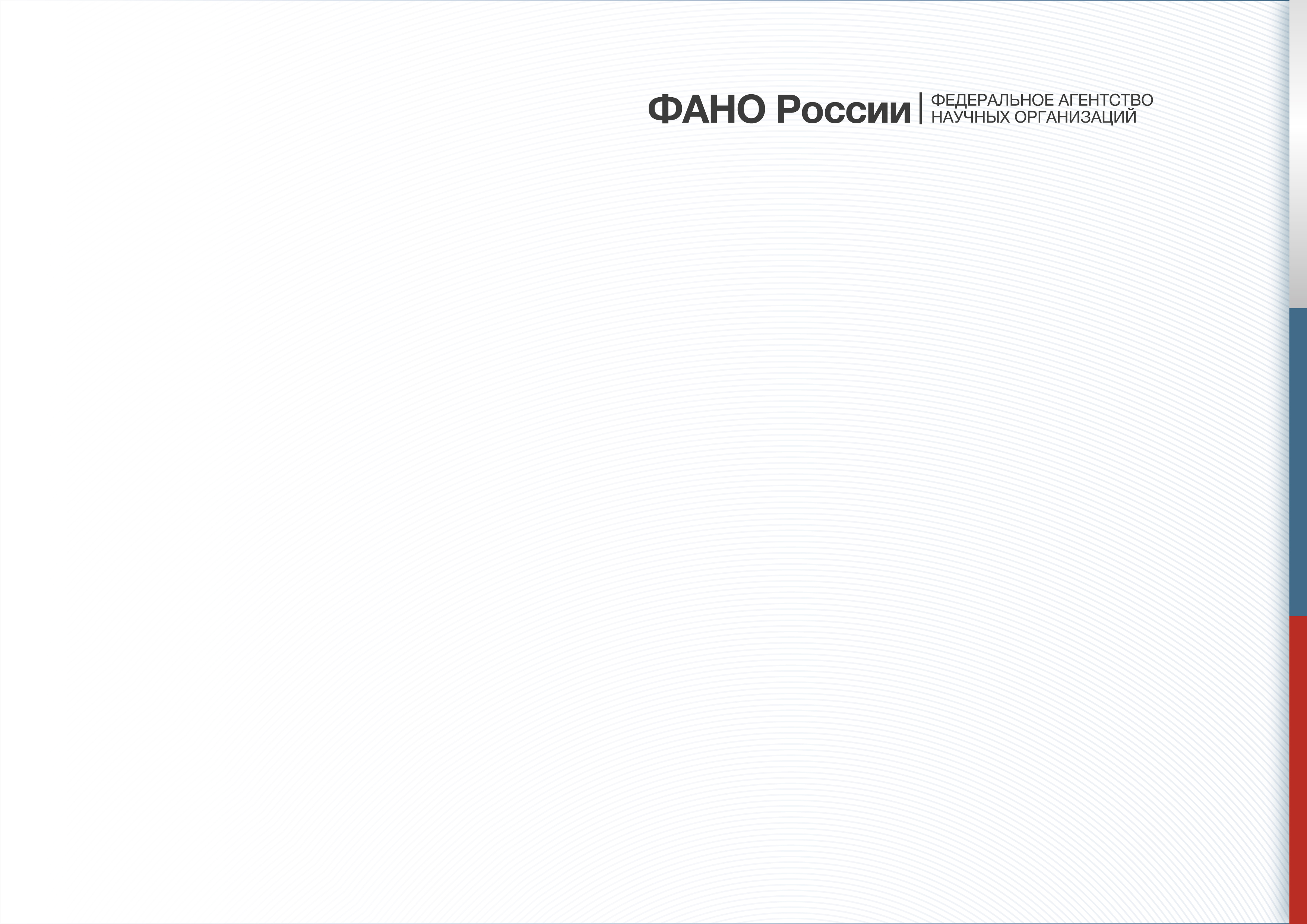 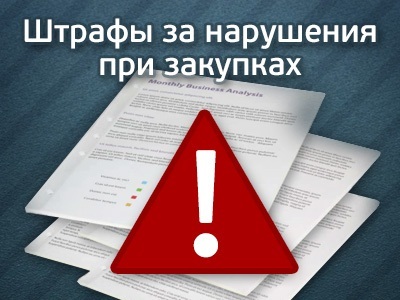 АДМИНИСТРАТИВНАЯ ОТВЕТСТВЕННОСТЬ 
НА ЭТАПЕ ОТЧЕТНОСТИ
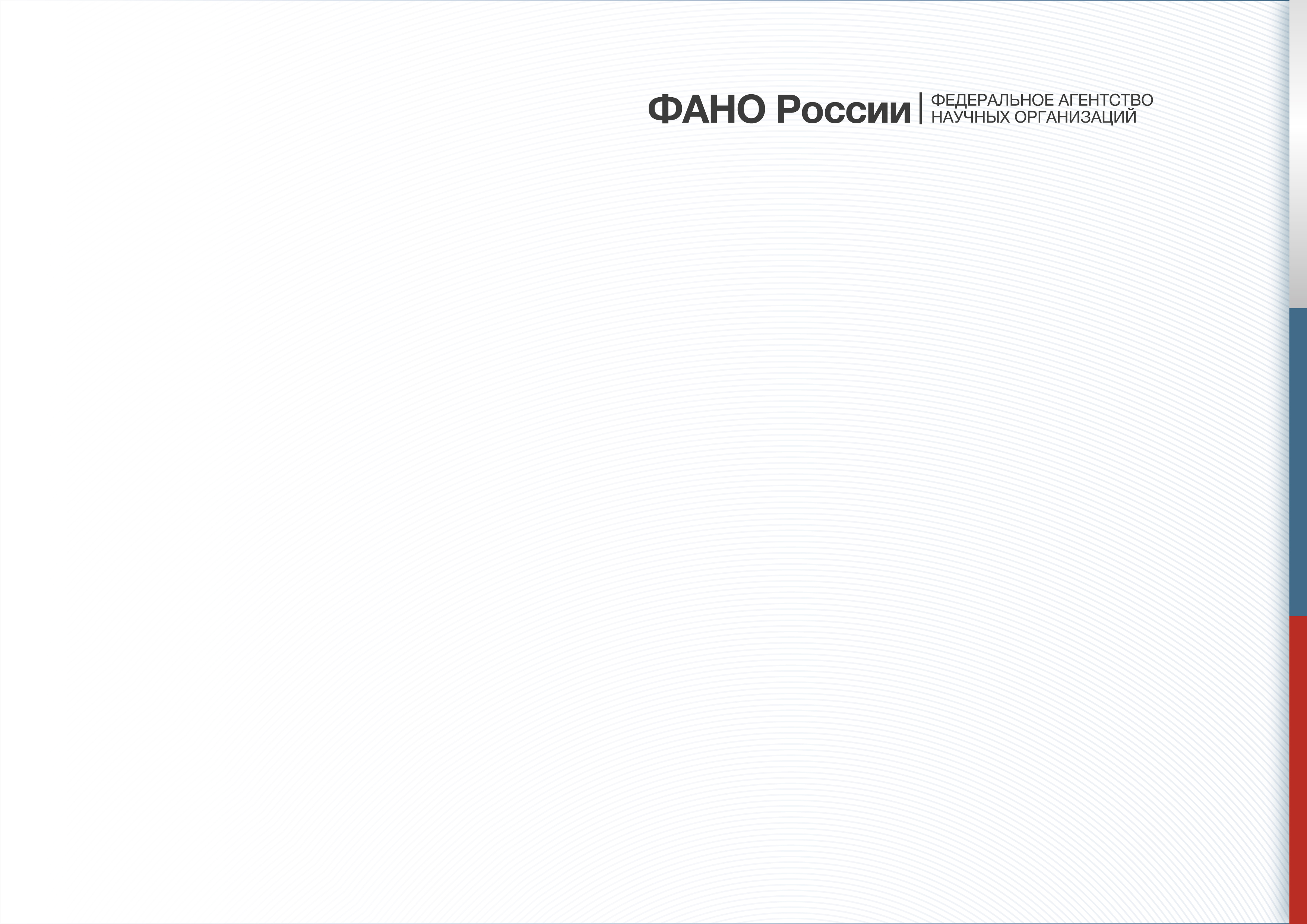 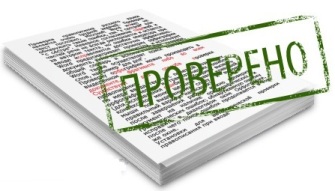 ВНУТРЕННИЙ КОНТРОЛЬЗАКУПОЧНОЙ ДЕЯТЕЛЬНОСТИ

Предупреждение, оперативное выявление и пресечение нарушения законодательства

Минимизация рисков привлечения к административной ответственности

Повышение эффективности закупочной деятельности в целом
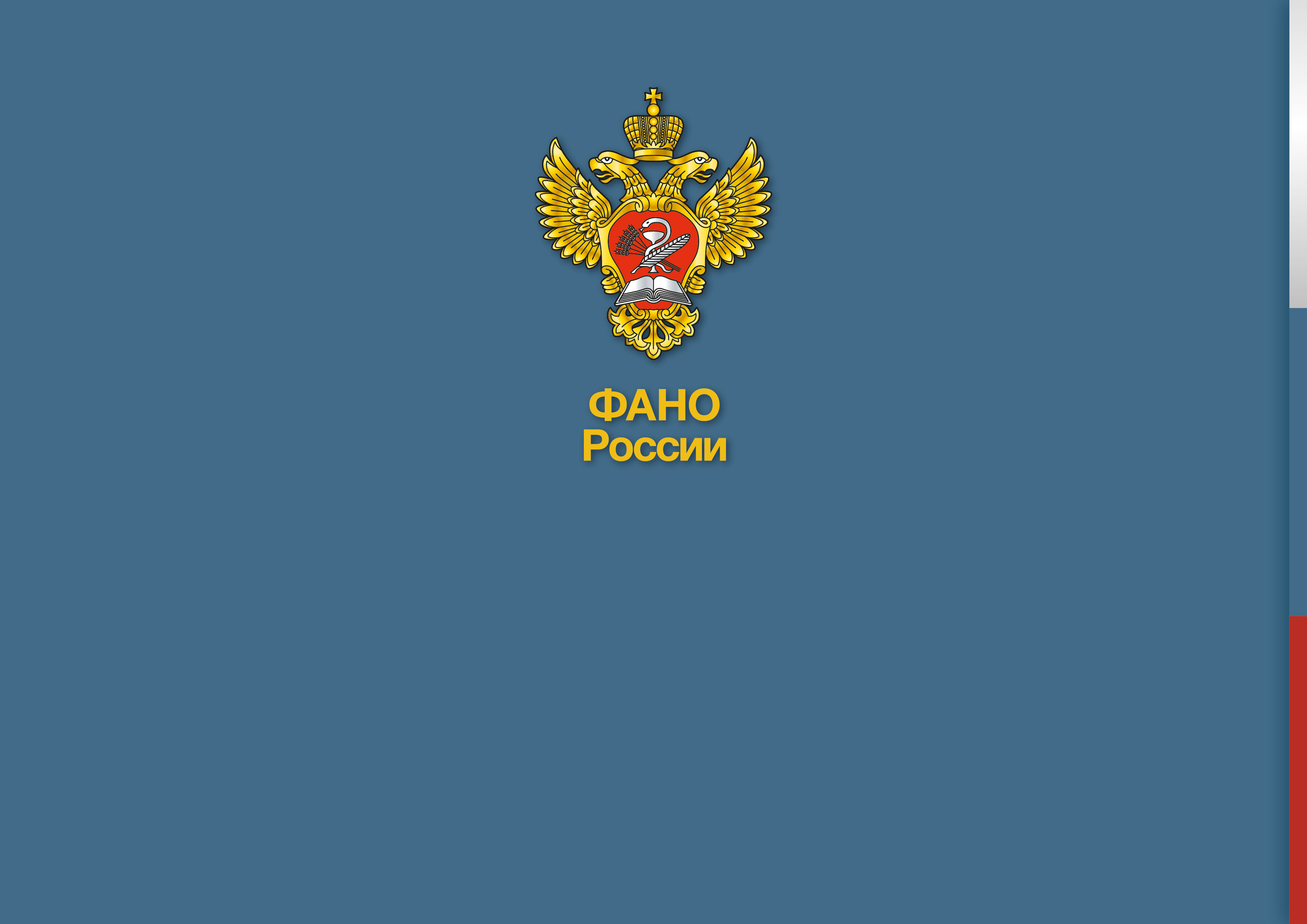 СПАСИБО ЗА ВНИМАНИЕ!
Москва, 2017